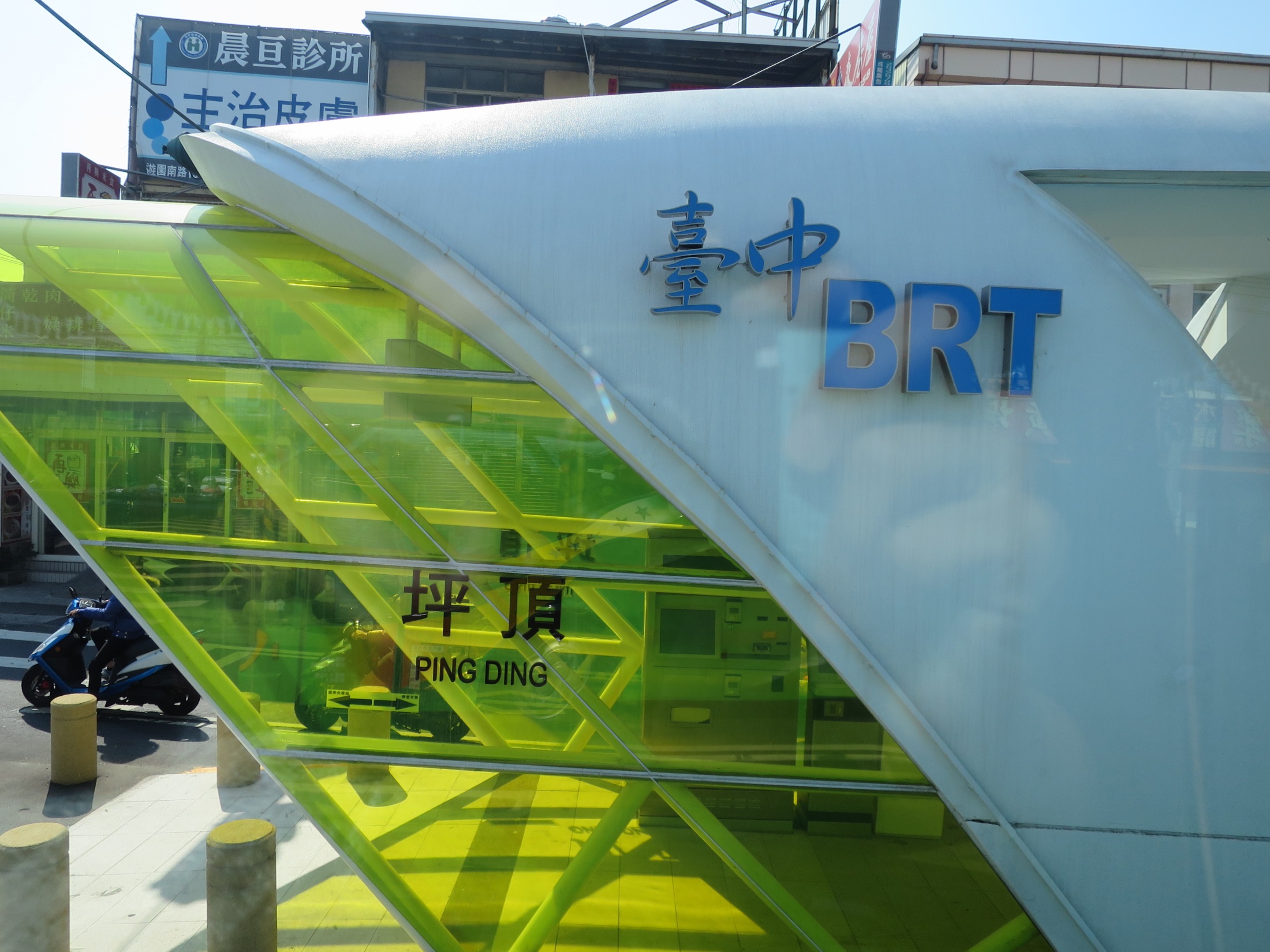 04.09中港高中特色課程研習
林國楨教授
討論上次課綱格式與層次
BRT三
BRT系列課程三個層次的共同與個別核心能力
願景聚核力
課程共核力
課程單核力
核心力
我們是一家人，就是歸屬感。
創造力在願景聚合力。
個別力屬於半結構性的描述。
核心力群組
願景聚核力？
學習愛人展翅航行
課程共核力？
作業
核心能力入每一堂課
一堂課的課程名稱簡易教案
每一學程兩堂課(考試取向與非考試取向)